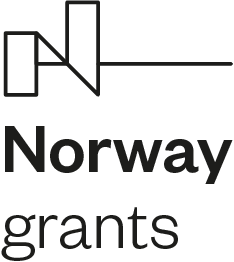 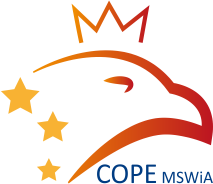 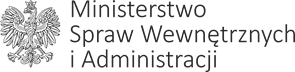 NMF 2014-2021Program sprawy wewnętrzne
Ocena formalna;
Procedura odwoławcza


www.eog.gov.pl
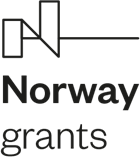 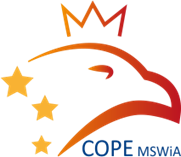 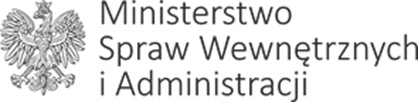 Ocena wniosków
Ocena formalna

20 dni roboczych od dnia zakończenia naboru
Złożenie wniosków

COPE MSWiA
14.02.2019
Ocena merytoryczna

max. 45 dni roboczych od oceny formalnej
Procedura odwoławcza
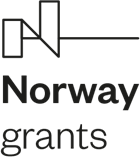 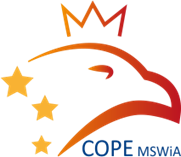 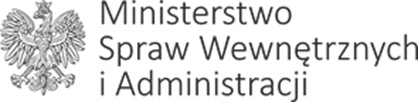 Ocena formalna

dokonywana przez ekspertów polskich będących przedstawicielami COPE MSWiA;
ocena „zero-jedynkowa”;
przewidziano tryb uzupełnień trwający 7 dni roboczych;
wyłącznie projekty, które spełnią wszystkie kryteria formalne będą podlegały ocenie merytorycznej;
w przypadku oceny formalnej wnioskodawca będzie miał prawo do odwołania się do Krajowego Punktu Kontaktowego za pośrednictwem COPE MSWiA. Nie ma procedury odwoławczej od decyzji Krajowego Punktu Kontaktowego;
w przypadku uzyskania pozytywnej oceny formalnej (w trybie zwykłym lub w procedurze odwoławczej), wnioskodawca będzie zobligowany do przygotowania tłumaczenia wniosku na język angielski. Informacja o pozytywnej ocenie formalnej zostanie przekazana Wnioskodawcy przez COPE MSWiA.
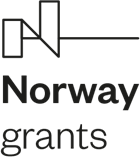 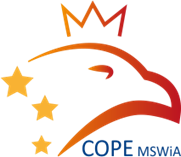 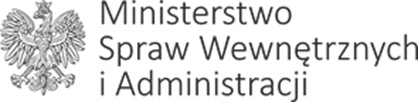 Ocena formalna – w oparciu o kartę oceny formalnej - Załącznik nr 4 do Ogłoszenia o naborze

Kryteria niepodlegające uzupełnieniom

termin i miejsce złożenia wniosku;
odpowiedni formularz wniosku;
ewentualne wykluczenia Wnioskodawcy i/lub parterów projektu:
	a) Art. 207 ust. 4 Ustawy o Finansach Publicznych (Dz. U. z 2019 r. poz. 869);
	b) Art. 12 ust. 1 pkt 1 ustawy o skutkach powierzania wykonywania pracy cudzoziemcom 	przebywającym wbrew przepisom na terytorium rzeczypospolitej polskiej (Dz. U. z 2012 r. poz. 	769;
	c) Art. 9 ust. 1 pkt 2a ustawy o odpowiedzialności podmiotów zbiorowych za czyny zabronione 	pod groźbą kary (Dz. U. z 2019 r. poz. 628 z późn. zm.).
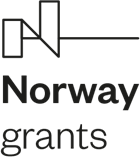 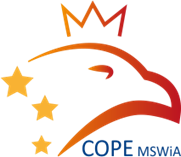 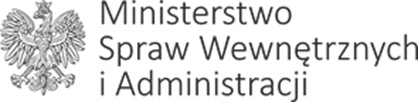 Ocena formalna – w oparciu o kartę oceny formalnej - Załącznik nr 4 do Ogłoszenia o naborze

Kryteria podlegające uzupełnieniom

wniosek złożony przez kwalifikującego się wnioskodawcę/ Partner projektu spełnia kryteria kwalifikowalności ;
forma złożenia wniosku (2 wersje papierowe i/lub tylko elektroniczna przez EPUAP; edytowalna wersja);
zgodność wersji papierowej z elektroniczną;
odpowiednia wersja językowa wniosku;
kompletność wniosku;
wniosek jest podpisany przez wnioskodawcę – osobę uprawnioną do podpisania wniosku;
data kwalifikowalności wydatków;
wartość projektu (min/max kwota);
załączniki do wniosku.
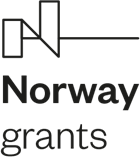 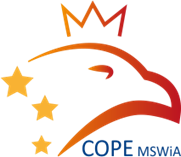 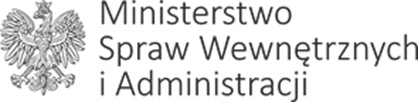 O czym należy pamiętać?

we wniosku muszą zostać również wskazani wszyscy konsultanci zaangażowani w przygotowanie wniosku tj. wszelkie grupy osób, które projekt dotyczy i na które może mieć wpływ;
możliwość dokonania niezbędnych poprawek i/lub uzupełnień w ciągu 7 dni od daty otrzymania uwag (w przypadku niedotrzymania tego terminu wniosek otrzyma ocenę negatywną);
nie będą brane pod uwagę wprowadzone przez Wnioskodawcę zmiany inne, niż te, które zostały wskazane przez COPE MSWiA.
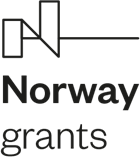 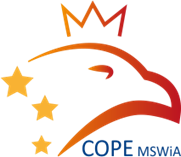 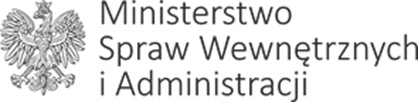 Ocena negatywna

Jeżeli wniosek otrzymał negatywną ocenę lub został pozostawiony bez rozpatrzenia, informacja zostanie skierowana do Wnioskodawcy z pouczeniem o możliwości wniesienia odwołania, w tym informacja o: 
a) termin na wniesienie odwołania (14 dni),
b) instytucję, do której należy wnieść odwołanie (Krajowy Punkt Kontaktowy za pośrednictwem COPE MSWiA),
c) wymogi formalne odwołania.
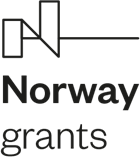 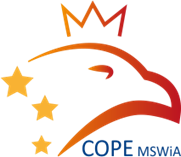 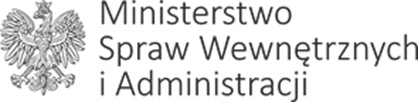 Odwołanie jest wnoszone w formie pisemnej i zawiera:

a)	oznaczenie/nazwę wnioskodawcy,
b)	numer wniosku, nadany wcześniej przez COPE MSWiA,
c)	sprzeciw z odniesieniem się do wszystkich niespełnionych warunków formalnych wskazanych przez COPE MSWiA, wraz z uzasadnieniem dlaczego wnioskodawca nie zgadza się z oceną spełnienia każdego z tych warunków,
d)	podpis wnioskodawcy lub osoby upoważnionej do jego reprezentowania, z załączeniem oryginału lub kopii dokumentu poświadczającego umocowanie takiej osoby do reprezentowania wnioskodawcy.
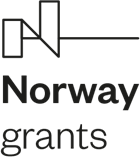 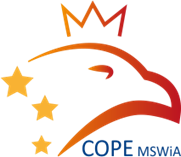 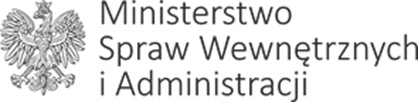 21 dni
COPE MSWiA uwzględnia odwołanie

powrót do ścieżki oceny
COPE MSWiA nie uwzględnia odwołania
 
odwołanie wraz z dokumentacją i stanowiskiem COPE MSWIA do KPK
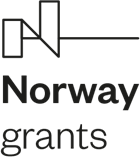 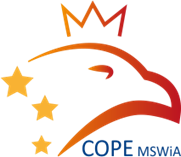 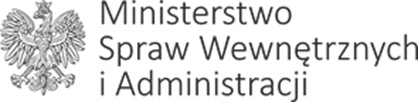 21 dni
KPK uwzględnia odwołanie

powrót do ścieżki oceny
KPK nie uwzględnia odwołania
 
brak możliwości odwołania
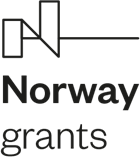 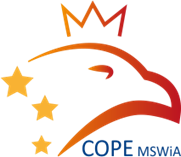 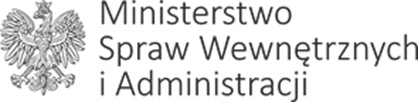 Wycofanie odwołania

Wnioskodawca może wycofać odwołanie do czasu zakończenia rozpatrywania odwołania przez KPK
wycofanie odwołania następuje przez złożenie do COPE MSWiA pisemnego oświadczenia o wycofaniu odwołania

W przypadku wycofania odwołania przez wnioskodawcę COPE MSWiA:
a)	pozostawia odwołanie bez rozpatrzenia, informując o tym wnioskodawcę w formie pisemnej;
b)	przekazuje oświadczenie o wycofaniu odwołania do KPK, jeżeli skierował odwołanie do tej 	instytucji.

KPK pozostawia odwołanie bez rozpatrzenia, informując o tym wnioskodawcę i COPE MSWiA w formie pisemnej.
W przypadku wycofania odwołania ponowne jego wniesienie jest niedopuszczalne.
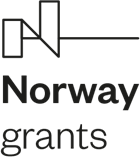 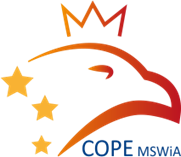 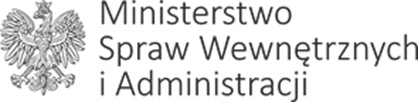 Dziękuję!!!